歓送迎会や懇親会におすすめ！
MENU
Price  8,000 yen
～スタンダードプラン～
●　メニュー内容は季節によって変更する場合がございます
●　下記の画像はイメージ画像でございます
●　消費税込みでございます
●　上記価格には、お料理・お飲み物が含まれております
Course
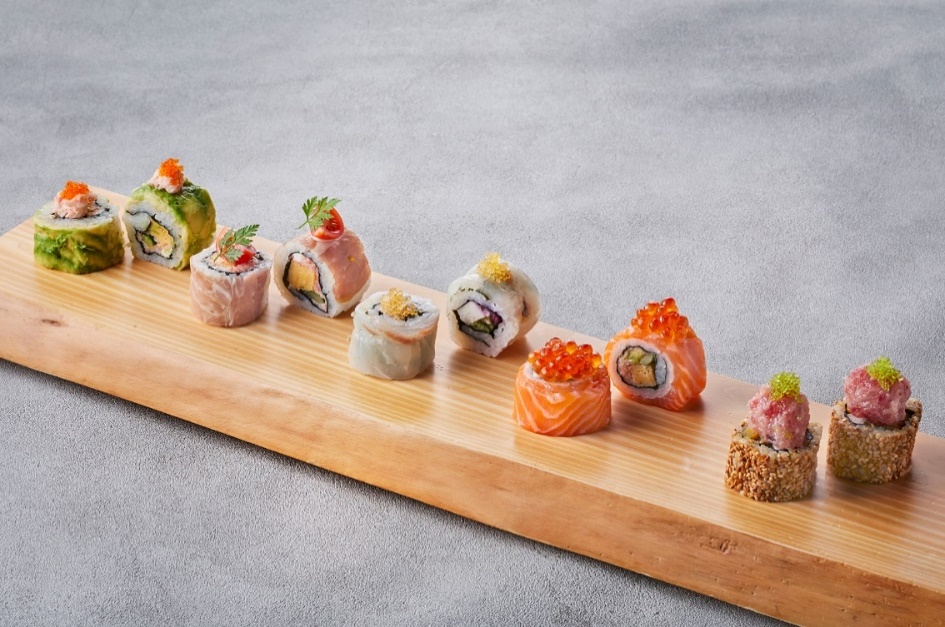 Buffet
FreeDrink
一　・ブルスケッタ二種　　 ・スモークサーモンムース　　 ・西京味噌漬けクリームチーズと生ハム二　烏賊とオクラの明太子和え三　鮮魚のカルパッチョ風　柚子の香り四　冷製茶碗蒸し五　おでん六　サーモンのソテー　檸檬風味のクリームソース七　国産豚の角煮　山椒風味八　鶏もも肉のソテー　生姜香るソース　
       フライドポテト添え九　SHARI特製ロール寿司五種十　パンナコッタとロールケーキ
・アサヒ スーパードライ ドラフト
 
・スパークリングワイン

 ・白ワイン、赤ワイン
・梅酒 

・ウイスキー

 ・酎ハイ各種 

 ・カクテル各種

・ソフトドリンク各種
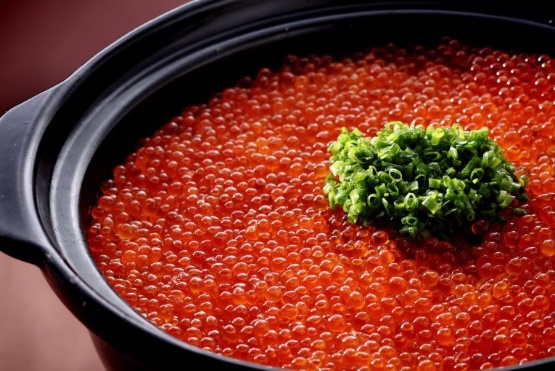 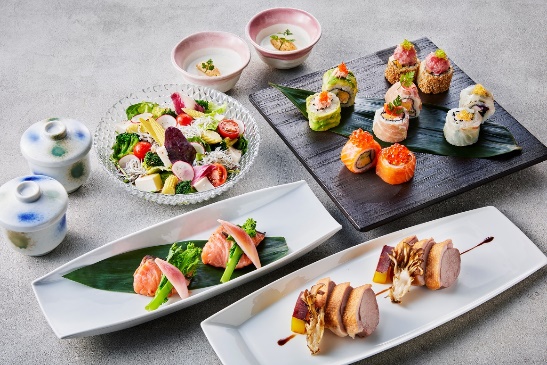